Welcome
These challenges were developed by Derrick Willer MBE and colleagues.
They are free to download and use in an education environment.
Please ensure that there is adult supervision, complete adherence to Health and Safety, and adequate PPE.
Derrick is a STEM Ambassador and volunteer Liaison Officer for Schools.
He has supported education in schools and colleges for over 30 years, initially as a Neighbourhood Engineer in the 1980’s, leading the local Year of Engineering Success campaign in 1996 and the Campaign to Promote Engineering from 1997 to 2004. 
He was awarded an MBE for services to Education in 2018.
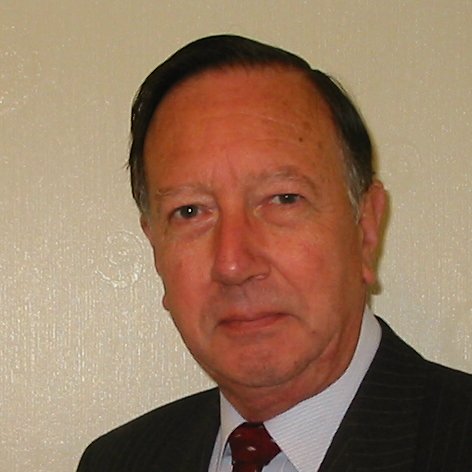 Guide
This activity is for pupils to discover how to build towers or bridges using sweets and sticks
Mandatory close supervision by a competent adult
Risks
Welcome
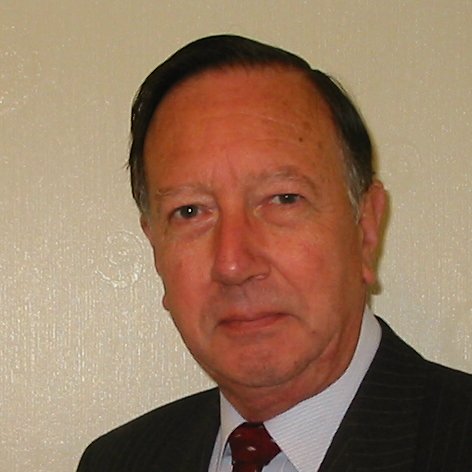 I very much hope that you will enjoy this activity as well as learning about building safe sructures
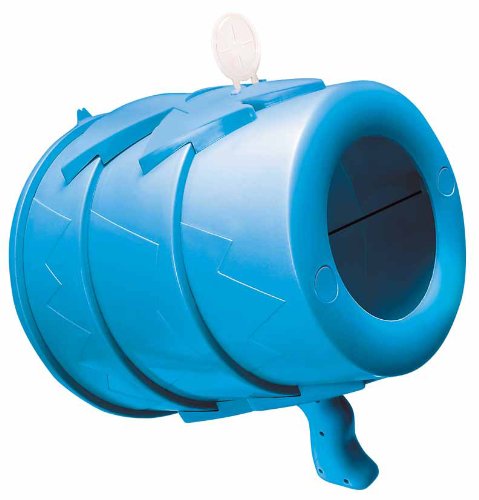 To test the structure we suggest using an Air Zuka to create a strong wind
Air Zuka
Make A Tower out of Marshmallows and Straws
Make A Bridge out of Marshmallows and Straws
Ctrl+Click for the one
you want to use
Make A Tower out of Jelly Beans and Toothpicks
Make A Bridge out of Jelly Beans and Toothpicks
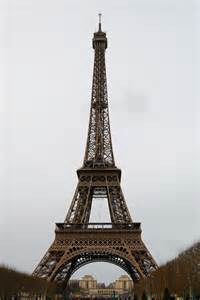 Eiffel
Tower
in
Paris
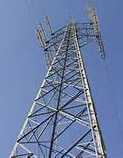 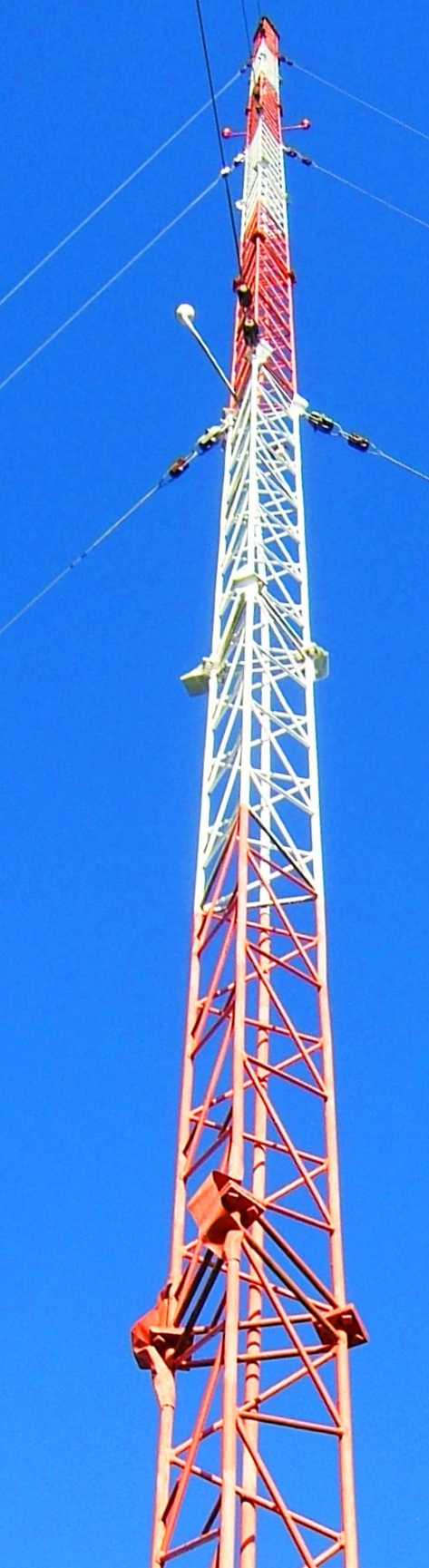 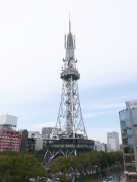 TV
Tower
TV
Tower
in
Japan
Electricity
Pylon
Make a Tower
out of Marshmallows and Straws
It is not stable
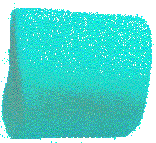 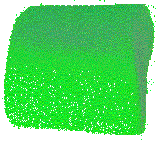 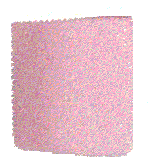 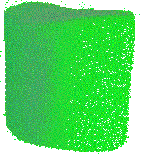 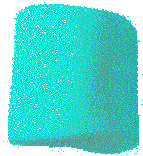 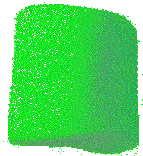 Make the sections like this
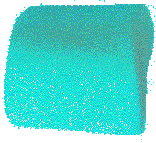 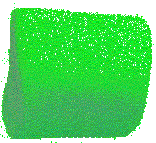 What is the Problem?
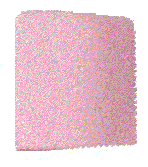 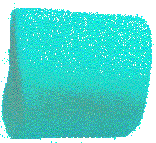 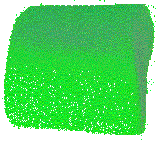 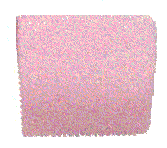 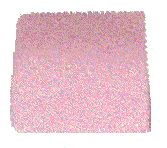 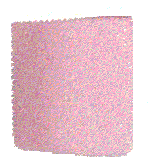 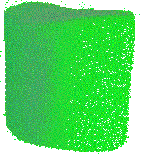 It is very stable
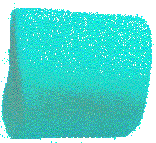 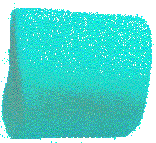 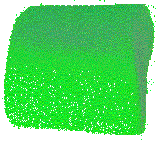 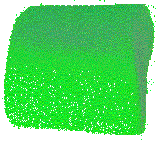 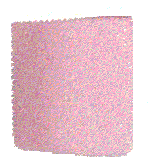 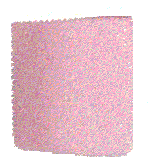 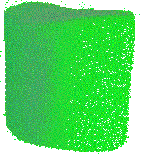 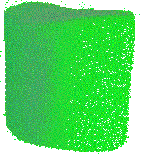 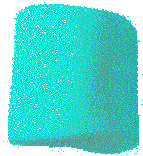 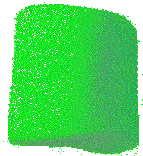 But make the sections like this
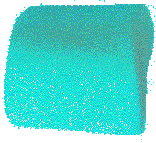 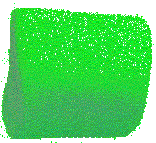 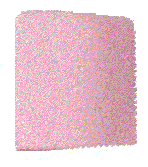 The Diagonal Straws
are longer than the others
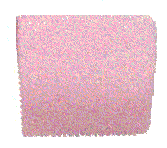 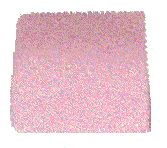 Then
Build
High
How well did you do?

Who built the best one?
Click For Next Slide
Make a Bridge
out of Marshmallows and Straws
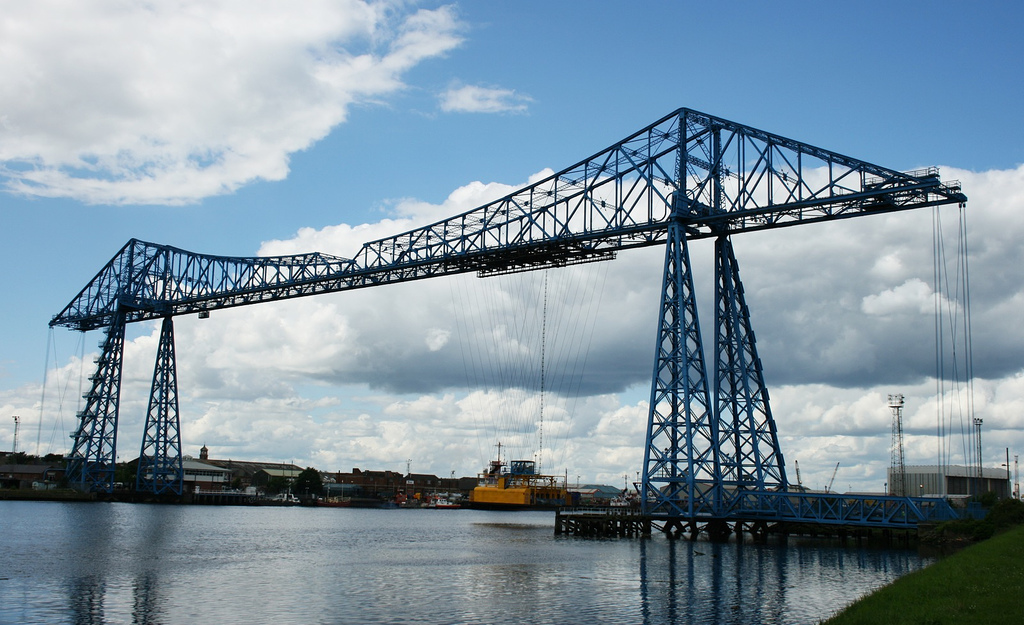 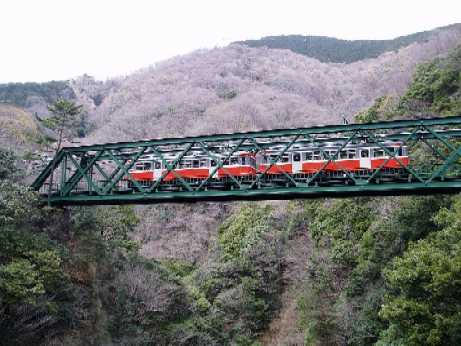 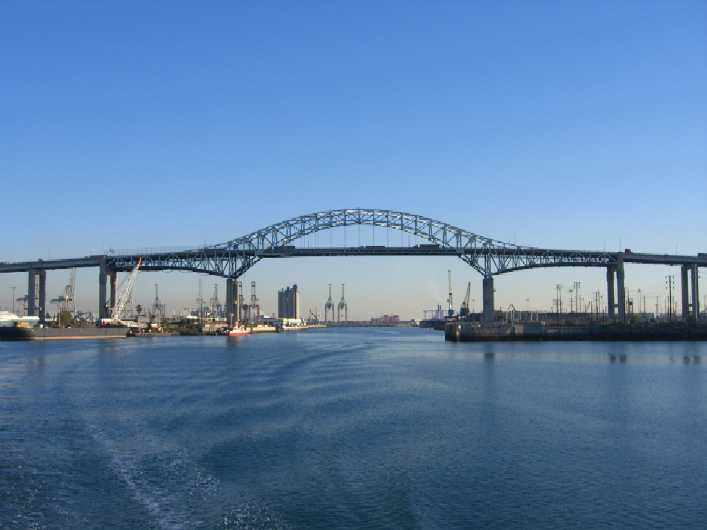 It is not stable
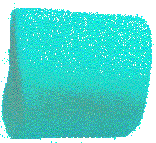 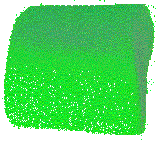 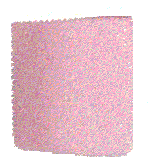 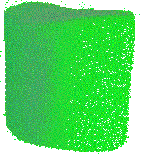 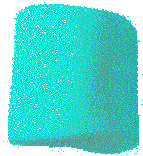 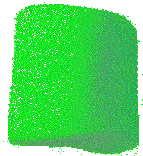 Make the sections like this
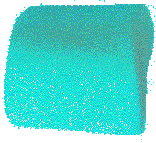 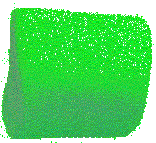 What is the Problem?
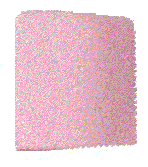 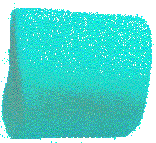 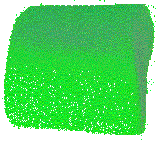 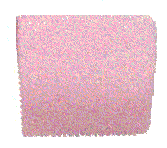 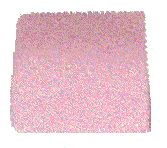 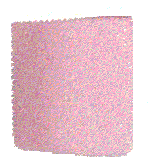 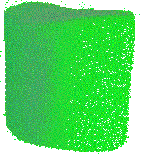 It is very stable
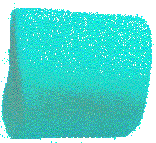 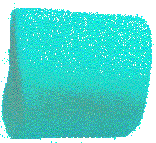 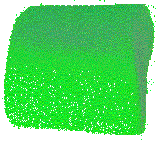 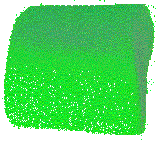 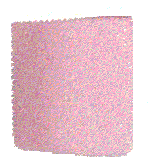 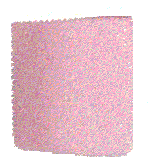 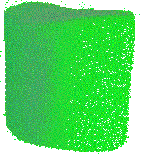 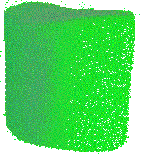 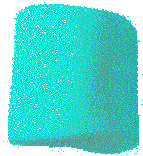 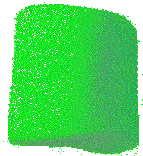 But make the sections like this
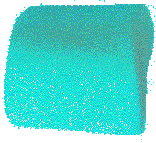 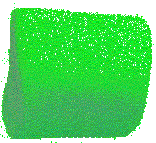 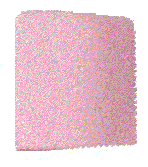 The Diagonal Straws
are longer than the others
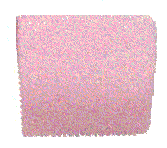 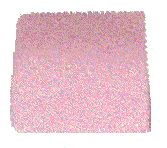 Then
Build
Long
How well did you do?

Who built the best one?
Click For Next Slide
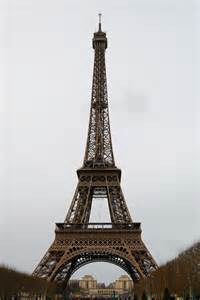 Eiffel
Tower
in
Paris
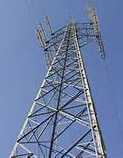 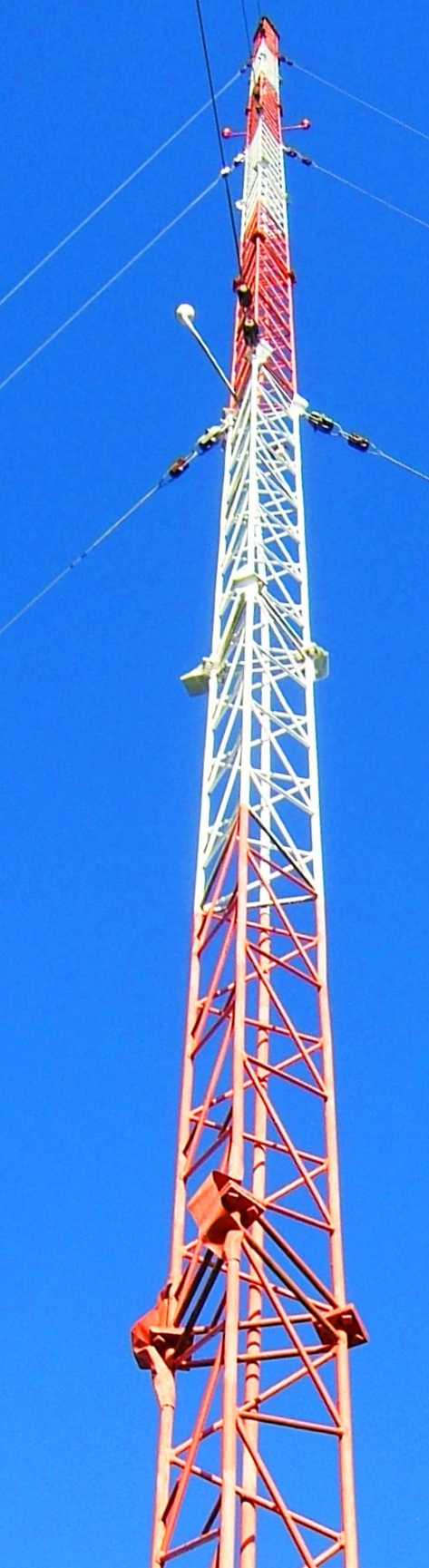 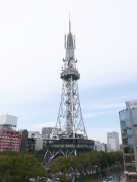 TV
Tower
TV
Tower
in
Japan
Electricity
Pylon
Make a Tower
out of Jelly Beans and Toothpicks
It is not stable
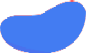 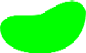 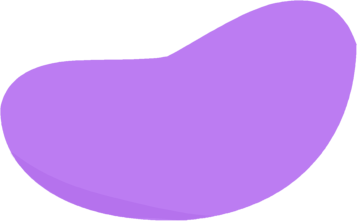 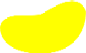 Make the sections like this
What is the Problem?
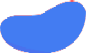 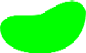 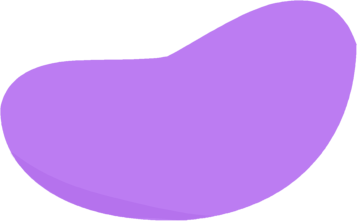 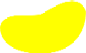 It is very stable
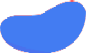 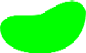 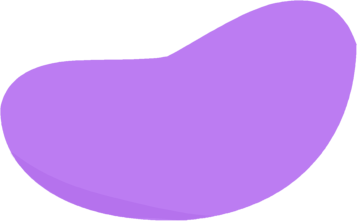 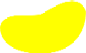 But make the sections like this
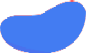 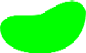 The Diagonal Sticks
are longer than the others
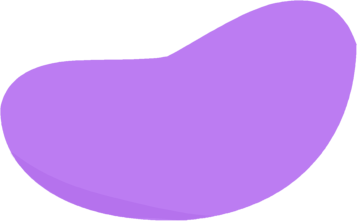 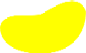 Then
Build
High
How well did you do?

Who built the best one?
Click For Next Slide
Make a Bridge
out of Jelly Beans and Toothpicks
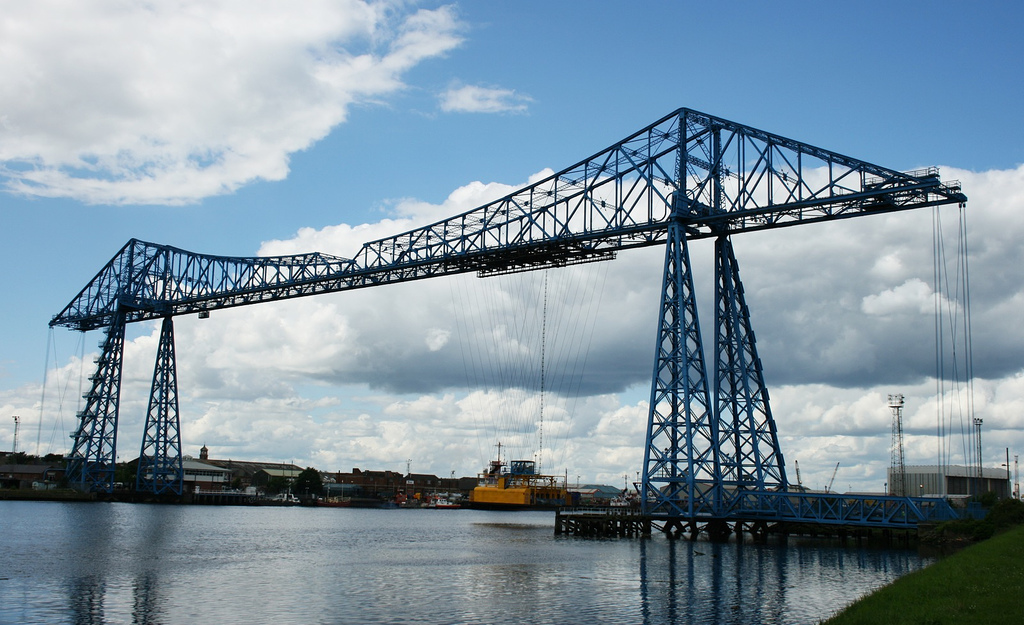 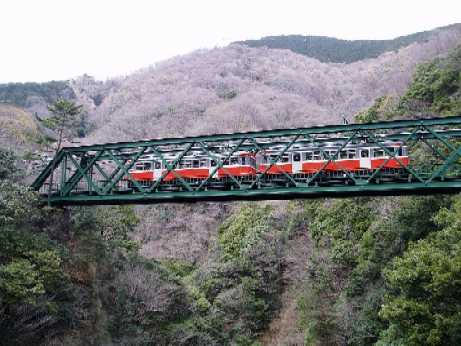 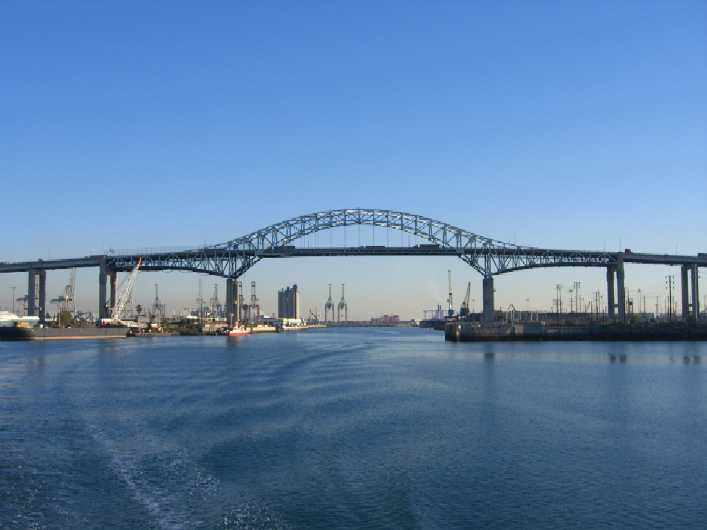 It is not stable
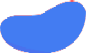 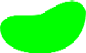 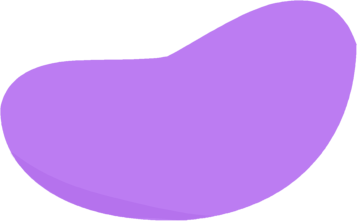 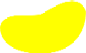 Make the sections like this
What is the Problem?
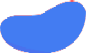 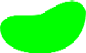 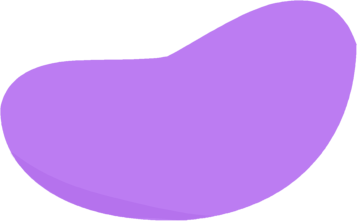 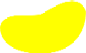 It is very stable
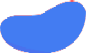 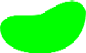 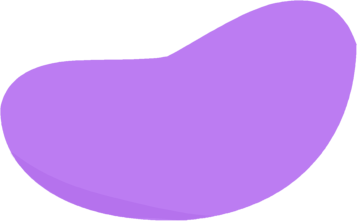 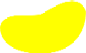 But make the sections like this
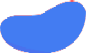 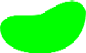 The Diagonal Sticks
are longer than the others
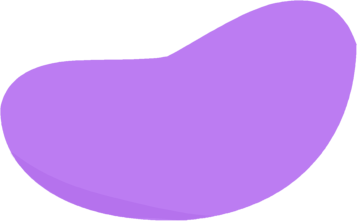 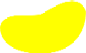 Then
Build
Long
How well did you do?

Who built the best one?
Click For Next Slide
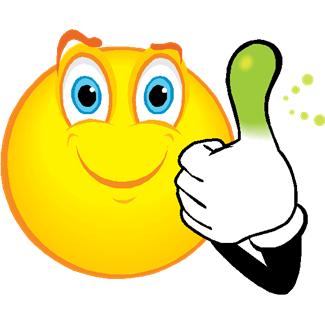 Thank You
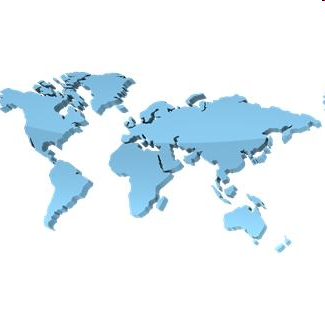 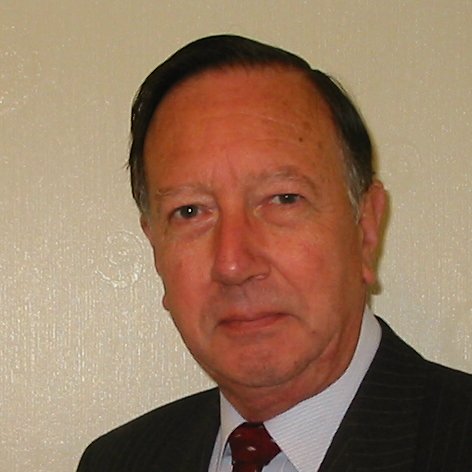